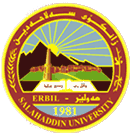 هةريَمي كوردستان – عيَراق 
وةزارةتي خويَندني بالَاو تويَذينةوةى زانستي 
زانكؤي سةلاحةددين - هةوليَر
كؤليَذي ثةروةردةى بنةرِةتي
بةشي باخضةى مندالآن
بةريَوةبردن و سةرثةرشتيارى
ئامادةكردني
د. تانيا نورالدين صابر
2023– 2024
ئةرك و بةرثرسياريةتيةكانى بةريَوةبةرى باخضة
2. لةماوة ى سالَى خويَندندا:-
يةكةم: دةست ثيَكردنى خويَندن.
دووةم: سةرثةرشتى كردنى رةفتارى طشتى قوتابيان.
سيَيةم: طرنطى دان بة بةهرةى قوتابيان.
ضوارةم: طرنطى دان بة لايةنى تةندروستى قوتابيان.
ثيَنجةم: طرنطى دان بة فؤرمى زانيارى قوتابيان.
شةشةم: ئاراستةكردنى لايةنى هونةرى و زانستى بؤ مامؤستايان و هةماهةنطى كردن لةطةلَيان بةثىَ ى تواناكانيان.
حةوتةم: سةرثةرشتى كردنى لايةنى دارايى و كارطيَرى.
هةشتةم: مةشق ثيَكردنى كارمةندو مامؤستاكانى.
ئةرك و بةرثرسياريةتيةكانى بةريَوةبةرى باخضة
يةكةم: دةست ثيَكردنى خويَندن:-
        لةيةكةم رؤذى قوتابخانةدا بةريَوةبةرايةتى قوتابخانة ضةند روونكردنةوةيةك و ريَنمايى و نةريتة طشتى يةكانى قوتابخانة بة قوتابيان رادةطةيةنيَت و ئةوة يةكلايى دةكاتةوة كة ثابةندبوون بة دةوام كردن بة طرنط دادةنريَت وة رِوونى دةكاتةوة كة قوتابخانة بريتى نية لة ضوار ديوارى بةنديخانةيةك بةلَكو دةكريَت زانيارى و هاورِىَ ى نوىَ تيايدا دةست بكةويَت كة بةشيَوةيةكى طشتى رِوويةكى جوانى قوتابخانة بؤ قوتابيان دةخاتة رِوو.
ئةرك و بةرثرسياريةتيةكانى بةريَوةبةرى باخضة
دووةم: سةرثةرشتى كردنى رةفتارى طشتى قوتابيان:-
لةريَطاى ئةم خالاَنةى خوارةوة دةتوانريَت ئةم ئةركة زياتركارى لةسةر بكريَت:

أ. بةدةست خستنى هةندىَ بةهاى كؤمةلاَيةتى و دةروونى كة كاريطةرى و رةنطدانةوةى هةبيَت لةسةر كةسايةتى و ذيانى طشتى قوتابيان.

ب. طونجاندنى بارودؤخيَك كة زياتر هانى قوتابيان بدات بؤ جياكردنةوةى تواناو حةزةكانى وة ثشت بةخؤى ببةستيَت.

ج. هانى قوتابى بدات كة ريَز لة كات بطريَت و بزانيَت كاتى وةرزش و خويَندن و ضالاكيةكانى قوتابخانة لةيةكتر جيابكاتةوة.
ئةرك و بةرثرسياريةتيةكانى بةريَوةبةرى باخضة
د. دروستكردنى متمانةيةكى باش لةنيَوان قوتابخانةو خيَزانى قوتابيةكان بؤ زياتر لةيةكتر تيَطةيشتن ضارةسةركردنى كيَشة ئةطةر هةبوو.
ه. دروستكردنى ئاراستةيةكى ئةريَنى لةطةلَ جيهانى دةوروبةرى قوتابخانة بةسوود وةرطرتن لة رووداوةكانى دةوروبةرو سةردانى كردنى دامةزراوة كؤمةلاَيةتيةكان و طةشت كردن بؤ شويَنة ميَذووييةكان.